Fyzikálne kyvadlo
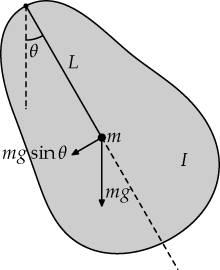 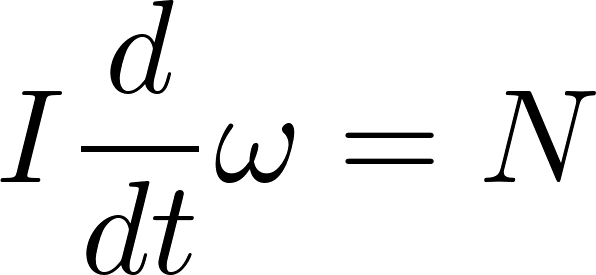 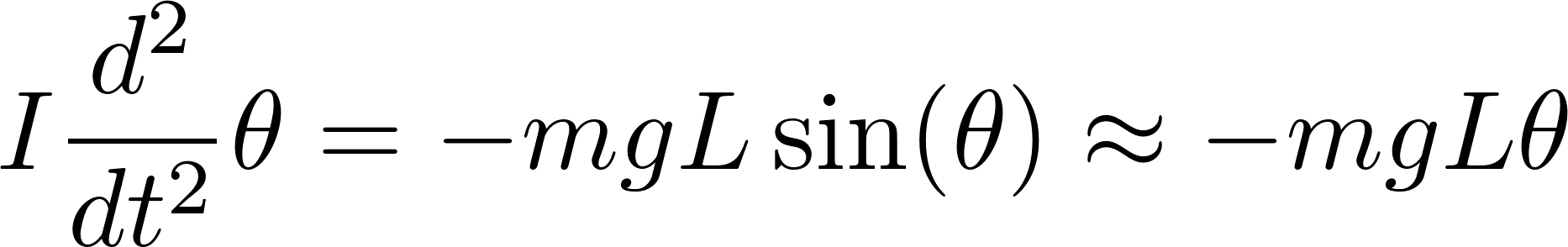 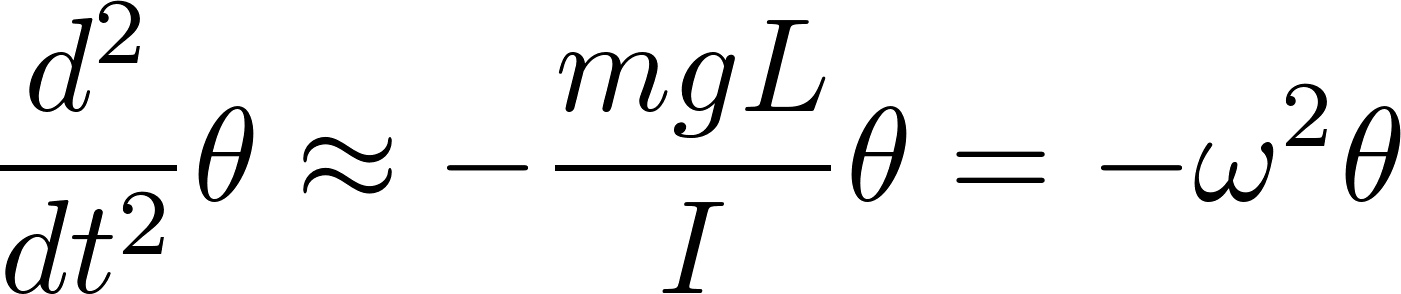 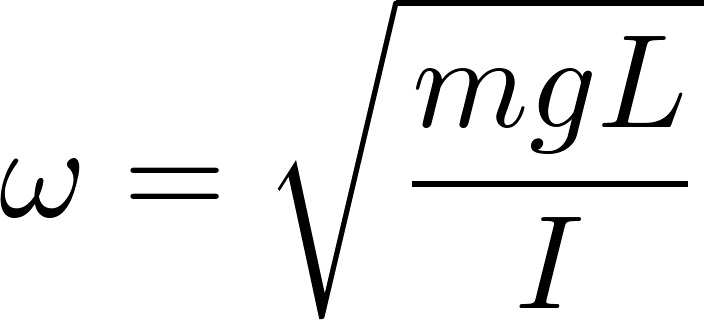 1
Kmity zložitejších sústav. Vlny.
2
Dva viazané oscilátory
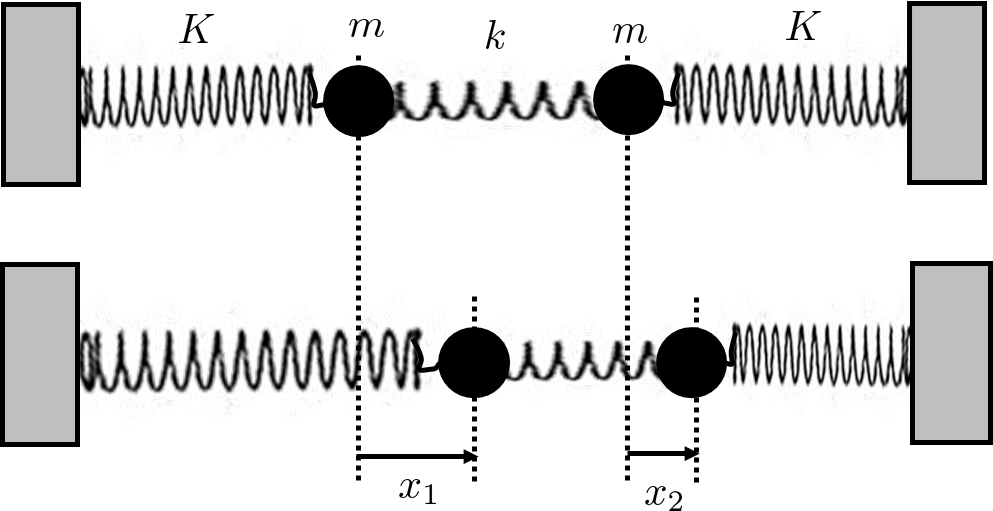 3
Dva viazané oscilátory
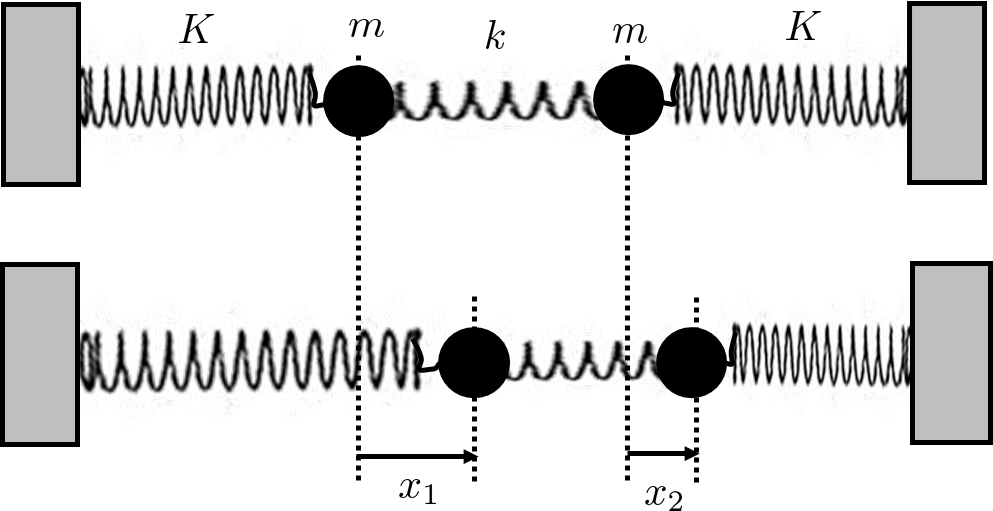 Pohybové rovnice majú tvar
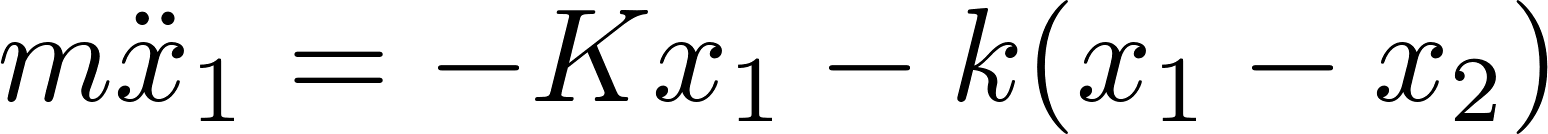 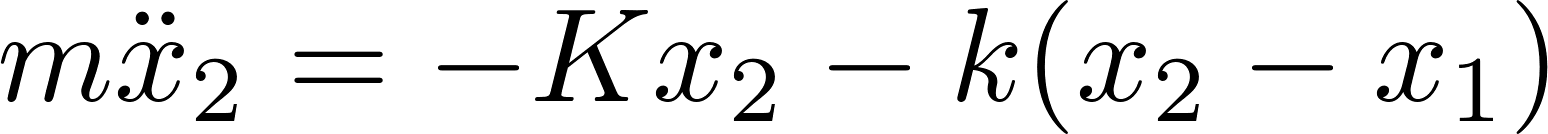 4
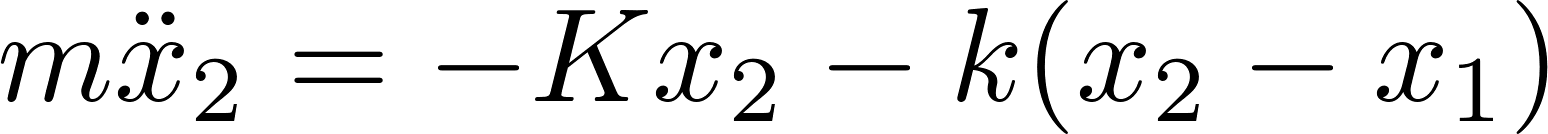 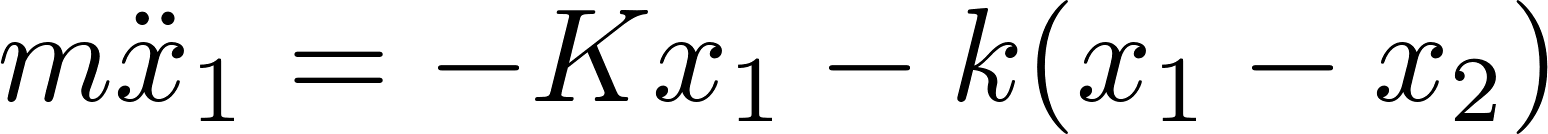 Pri riešení tých rovníc použijeme „geniálny trik“, rovnice raz sčítame a raz odčítame a dostaneme iné dve rovnice
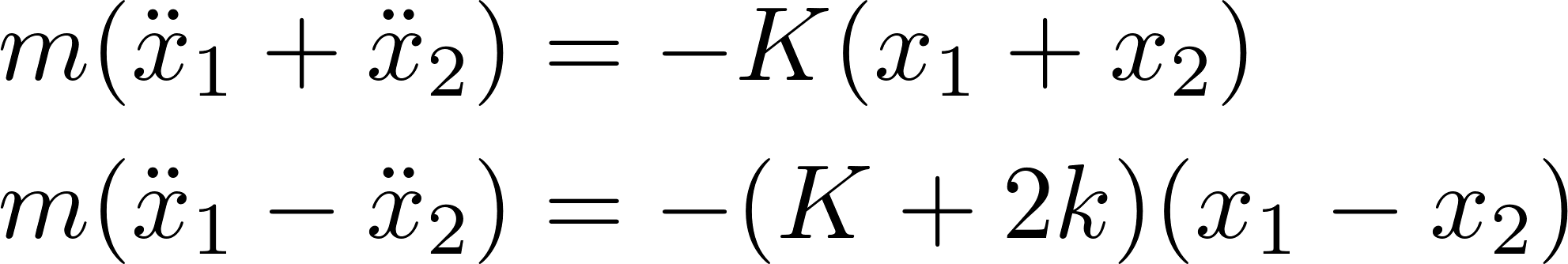 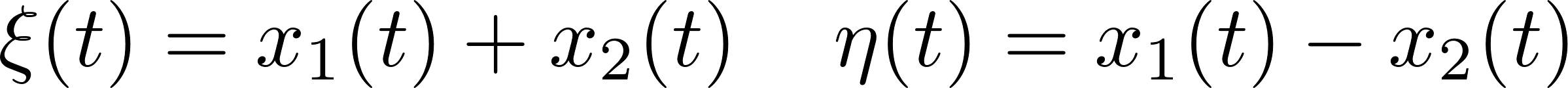 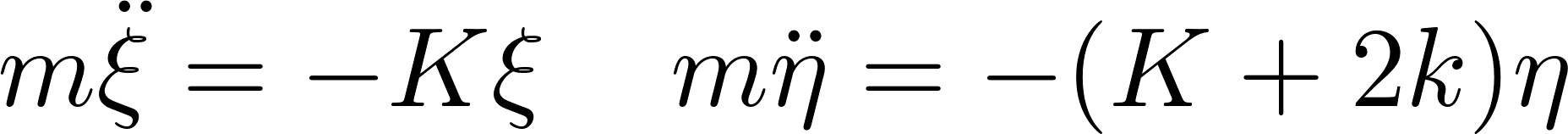 Dostali sme dve nezávislé rovnice pre akoby dva harmonické oscilátory, všeobecné riešenie má tvar
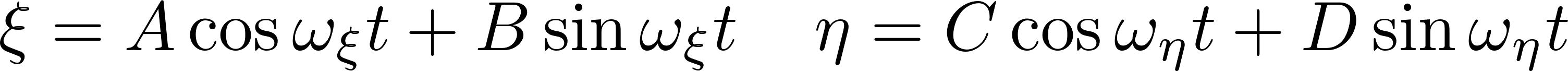 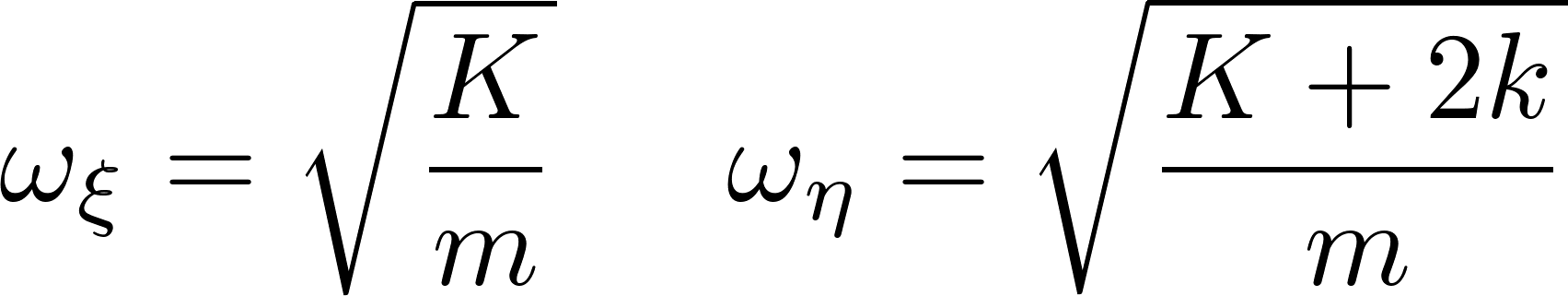 5
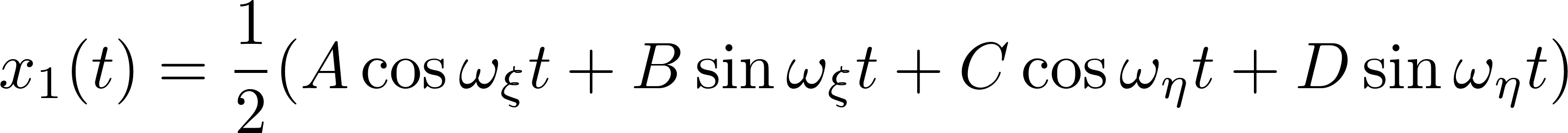 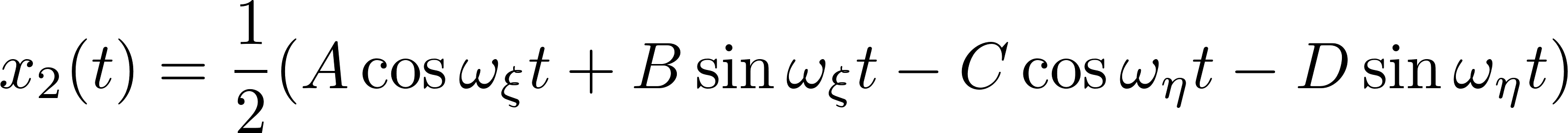 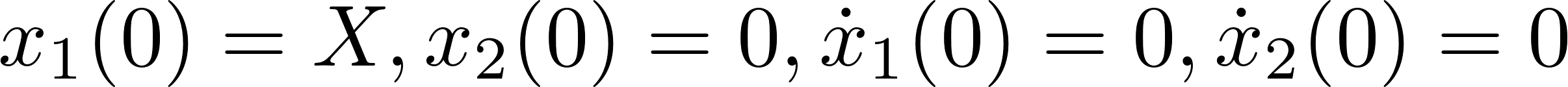 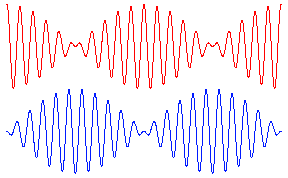 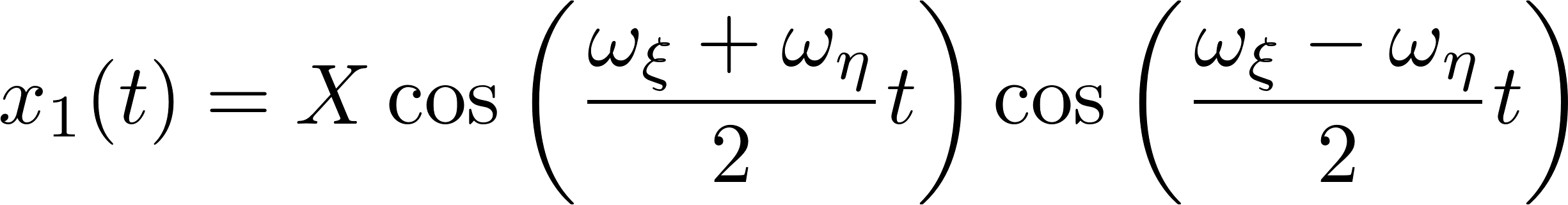 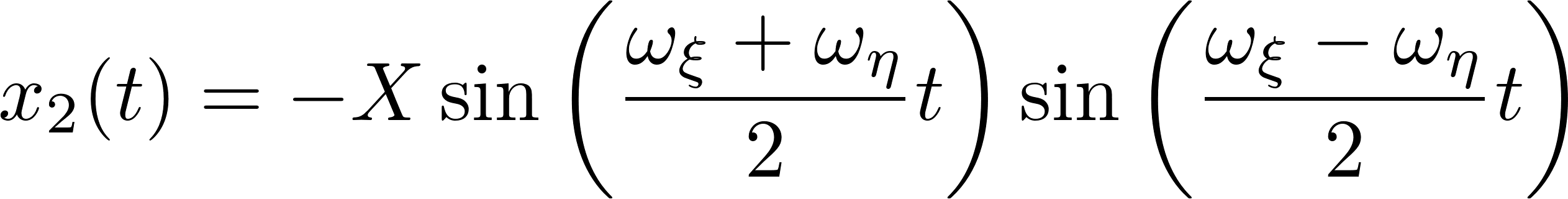 Typický priebeh kmitov je na obrázku. Oscilátory kmitajú „na striedačku“
6
Dva viazané oscilátory, normálne módy
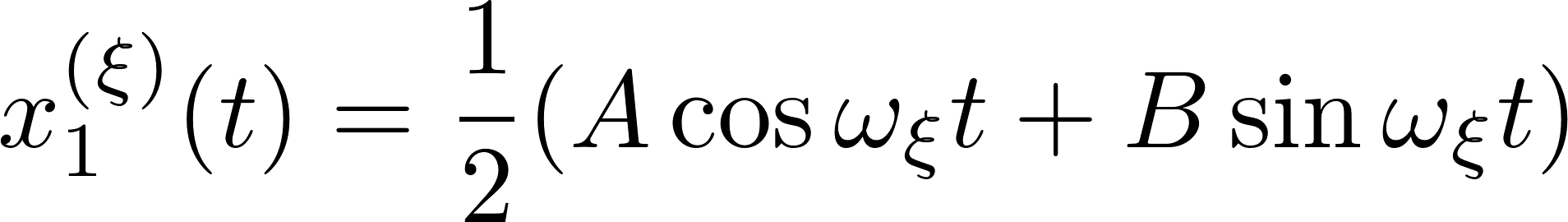 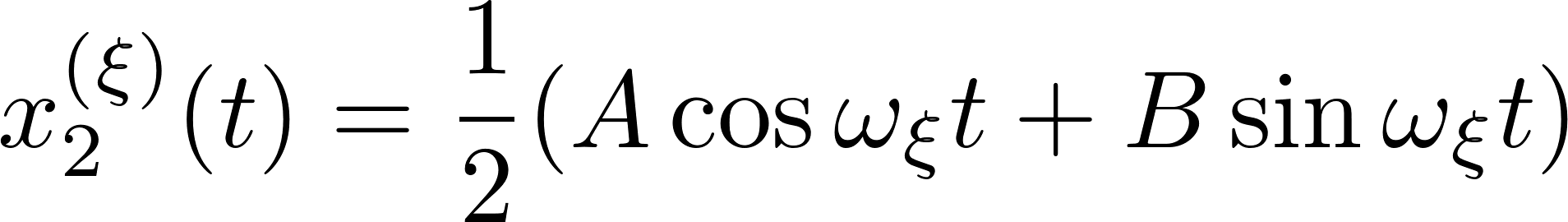 7
Dva viazané oscilátory, normálne módy
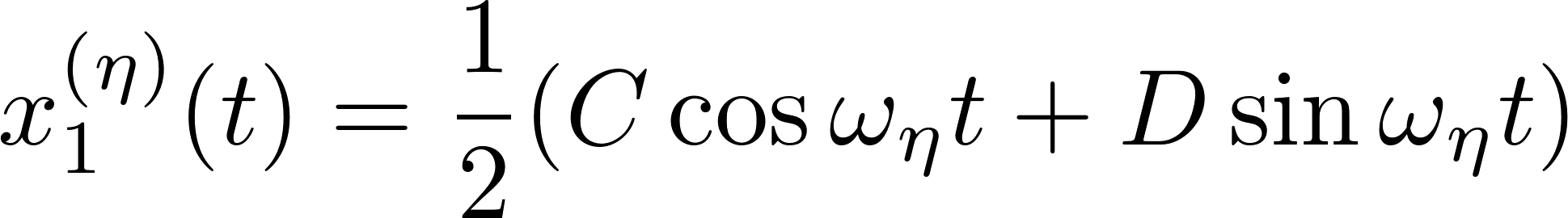 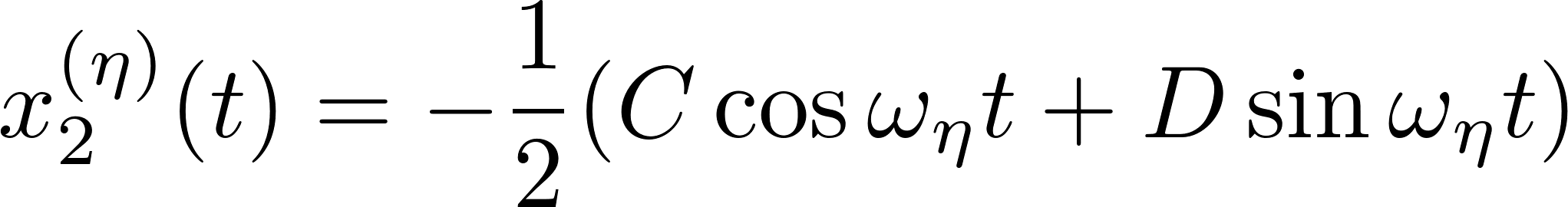 8
Normálne módy sme našli „geniálnym trikom“. Prišli sme na to, že pôvodné pohybové rovnice môžeme sčítaním a odčítaním premeniť na nové navzájom nezávislé rovnice.

Ak by sme boli vedeli, že hľadáme „normálne módy“, mohli sme ich nájsť aj bez geniálnych trikov tak, že by sme hľadali špeciálne pohyby s práve popísanými vlastnosťami normálnych módov. Ukážeme si to.
9
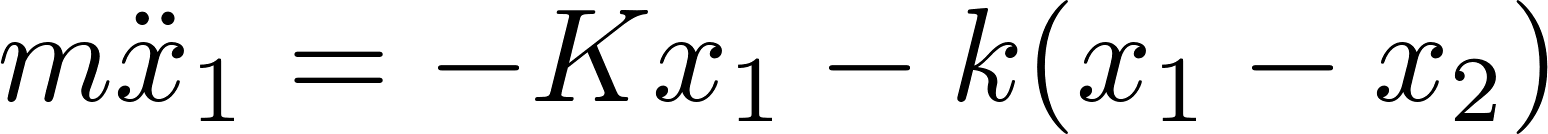 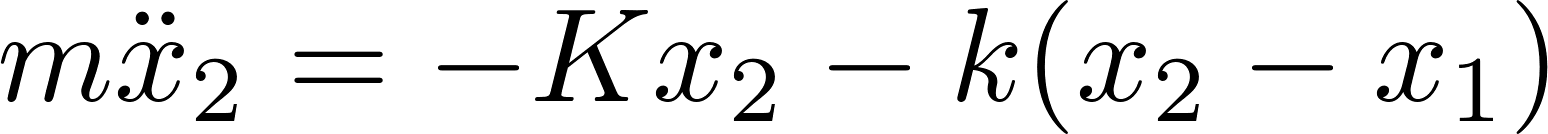 Pri hľadaní normálnych módov použijeme techniku komplexných čísel, ušetrí nám to námahu s trigonometrickými identitami.

Budeme hľadať stacionárne monofrekvenčné kmity, teda riešenia v tvare
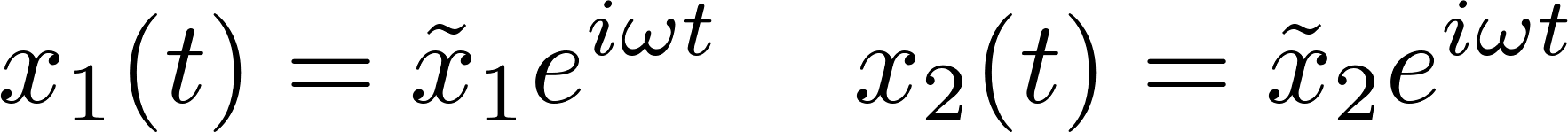 Po dosadení do rovníc dostaneme
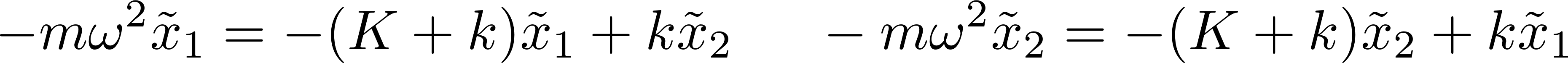 Trik s monofrekvenčnosťou prerobil sústavu lineárnych diferenciálnych rovníc na sústavu lineárnych algebraických rovníc. Mimochodom, dostali sme homogénne rovnice „bez pravých strán“:
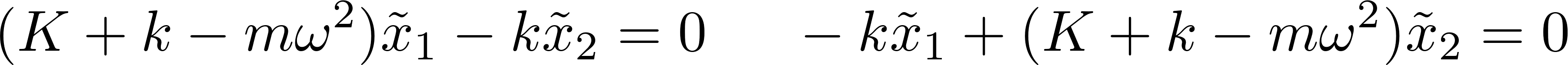 10
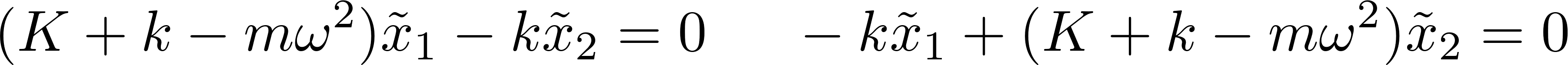 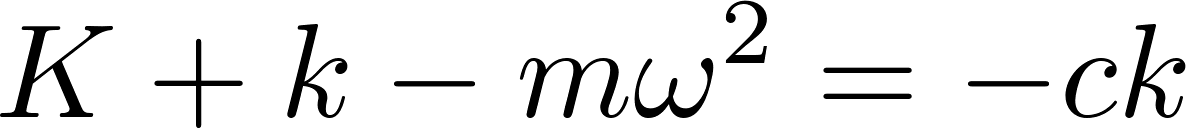 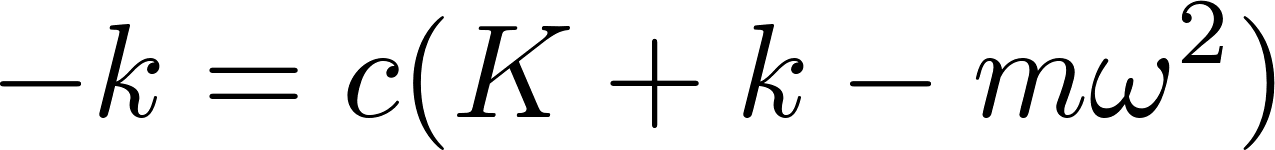 odtiaľ
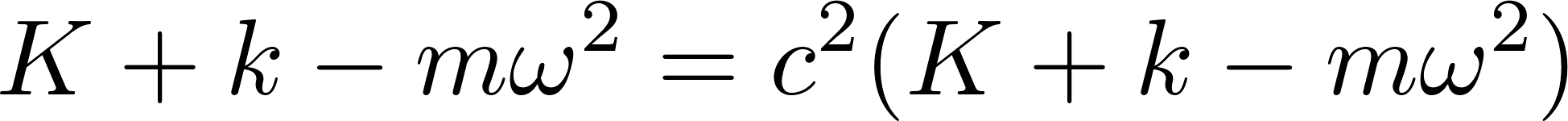 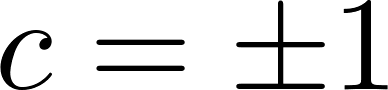 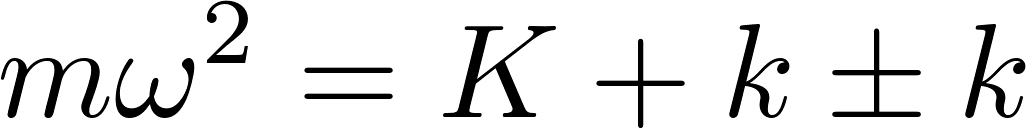 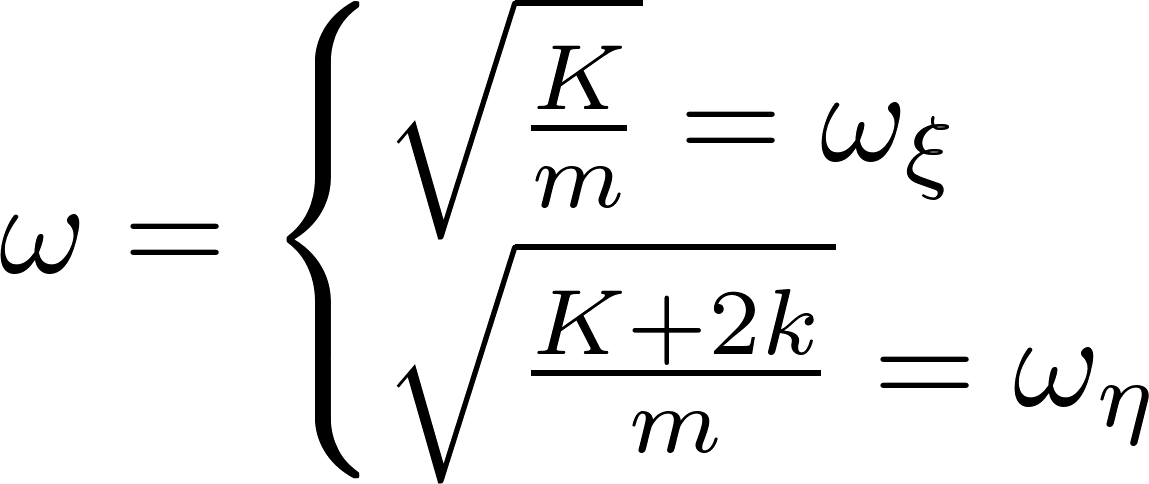 11
Našli sme teda frekvencie normálnych módov a po dosadení tých frekvencií do rovníc
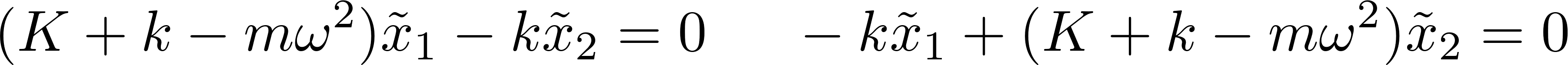 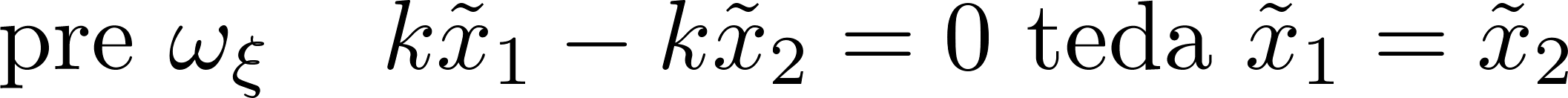 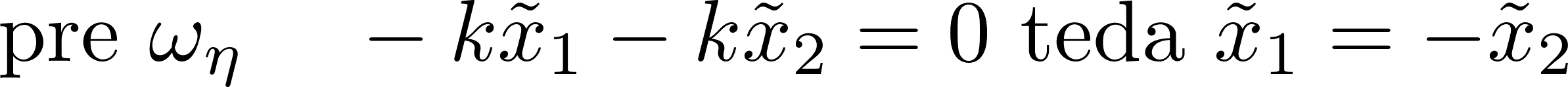 Dostali sme teda technikou „hľadania monofrekvenčných riešení“ rovnaké normálne módy ako tie, ktoré sme už videli.

V istom zmysle teraz možno lepšie vidíme, v akom zmysle sú normálne módy špeciálne riešenia. 

Predovšetkým vidíme, že ide o kolektívne koordinované pohyby jednotlivých zložiek celého systému, teda našich „pôvodných oscilátorov“, z ktorých sa uvažovaný systém skladá.

„Skladať sa z“ je dôležitý pojem pre chápanie okolitého sveta a na príklade viazaných oscilátorov si môžeme ukázať jemné nuansy tohto pojmu.
12
Skladať sa z
Na príklade viazaných oscilátorov teraz chceme demonštrovať kúsok z metodiky fyziky, prístup k chápaniu reality technikou „skladať sa z“.

Povedali sme si niekedy na začiatku semestra:
Západná civilizácia:

nemusím mať ambíciu pochopiť „svet v jeho celostnosti“
Vymedzím nejakú časť sveta (fyzikálny systém) 

snažím sa analyzovať „ako funguje“ sám o sebe a tiež v kontakte s okolím. 
Potom postupne skladať z kúskov celý puzzle.
13
Skladať sa z, čierna skrinka
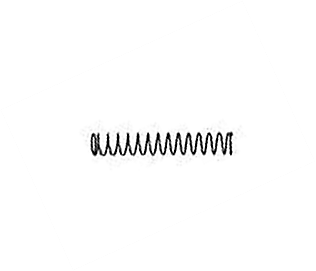 Na začiatku máme pojem harmonický oscilátor. Ten sme dostatočne preskúmali ako samostatný fyzikálny objekt. Teraz máme nový systém, „čiernu skrinku“, o ktorej nám niekto povedal, že sú tam dva oscilátory, teda „skladá sa z“ dvoch oscilátorov. Takže je prirodzené, predstaviť si „vnútro skrinky“ takto:
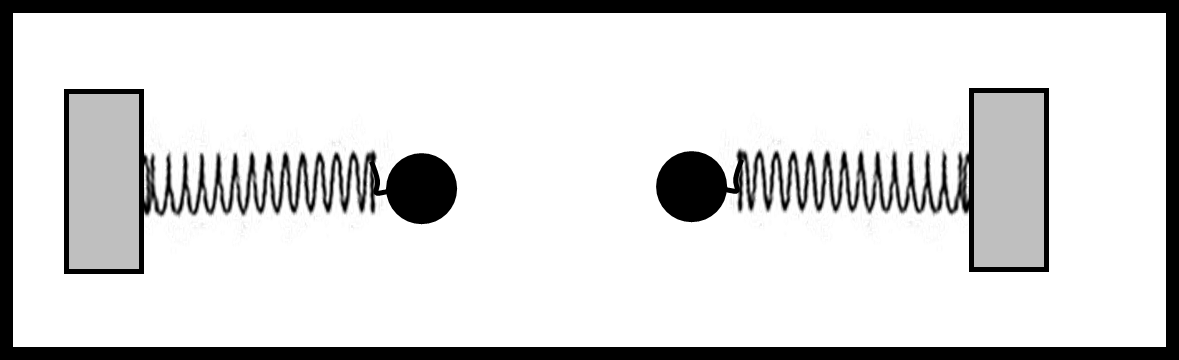 Ibaže „naozaj“ vyzerá vnútro takto:
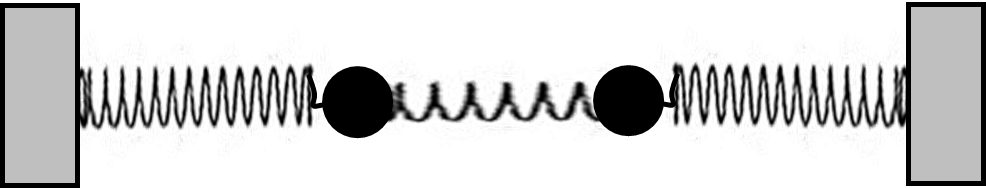 Sú tam dva oscilátory, ale interagujúce, previazané.
14
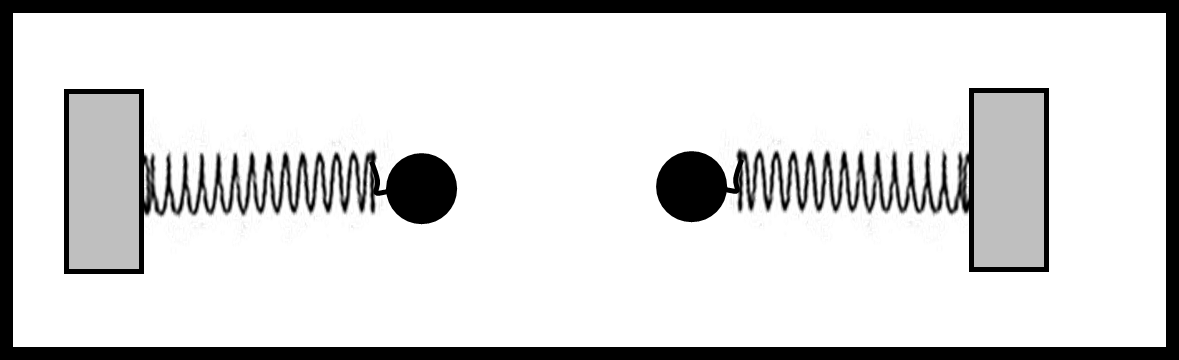 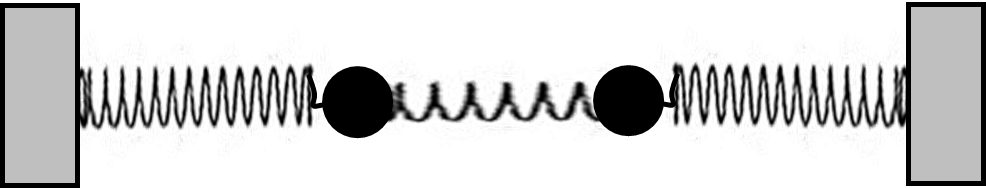 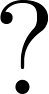 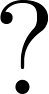 Nevidím dovnútra čiernej skrinky, ale dostanem úlohu zistiť (bez jej rozbitia), čo je vnútri a mám informáciu že „sú tam dva oscilátory“. Môžem napríklad skrinkou zahrkať a potom počúvať, aký zvuk sa odtiaľ šíri. Keby to bola tá skrinka vľavo,
mal by som počuť zvuk jedinej frekvencie                         , ak to je tá skrinka vpravo budem počuť zvuk skladajúci sa z dvoch frekvencií
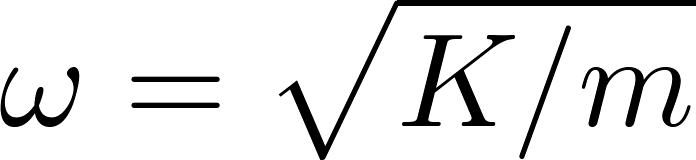 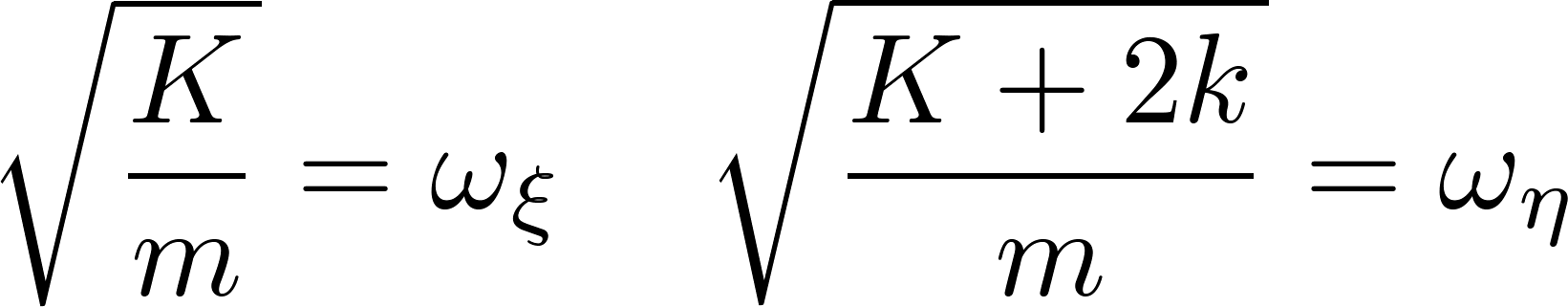 15
Je to ale naozaj tak, že ak počujem pri rôznom zahrkaní rôzne zvuky, ale vždy len zmes dvoch frekvencií



potom môžem usúdiť, že vnútri sú dva viazané oscilátory?
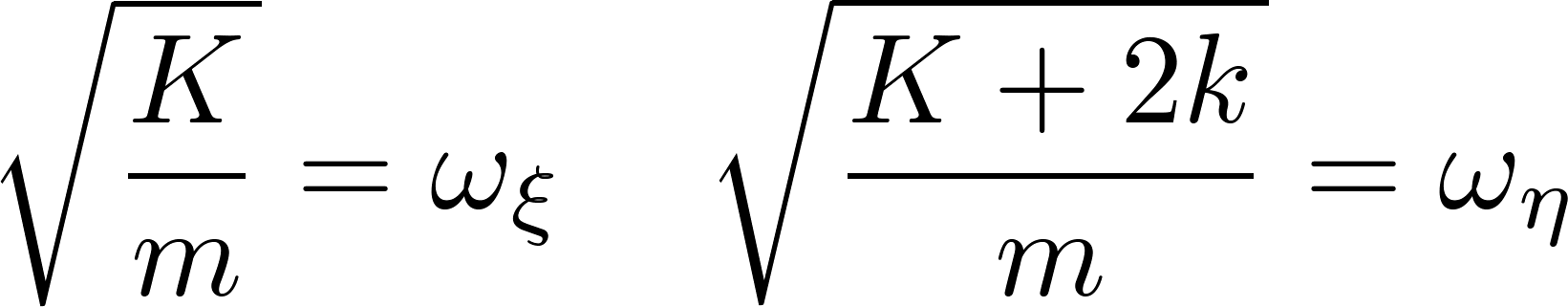 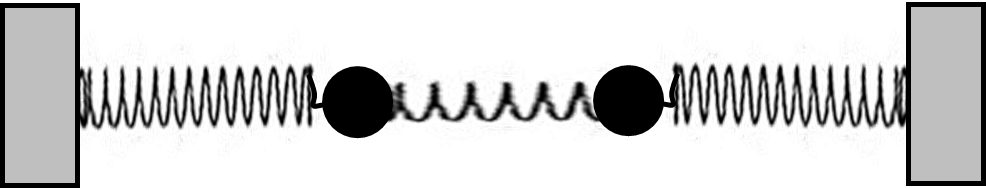 Pozor! Nik mi nepovedal, že sú tam dva rovnaké oscilátory!  Ak som nepredpojatý a uprednostňujem jednoduché hypotézy, potom možno prirodzenejšia hypotéza bude, že v skrinke sú dva rôzne nezávislé oscilátory,





jeden s vlastnou frekvenciou                  a druhý s frekvenciou
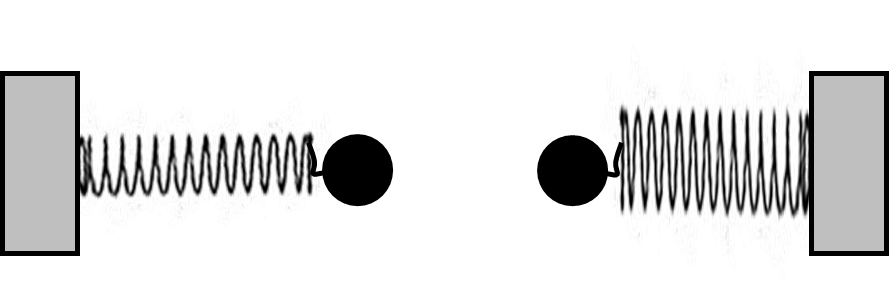 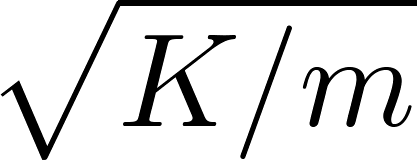 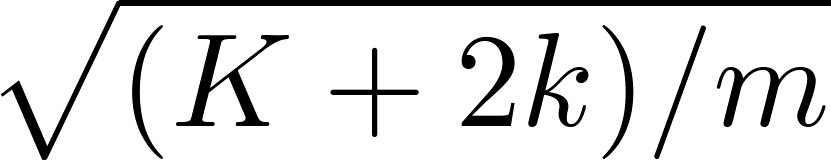 16
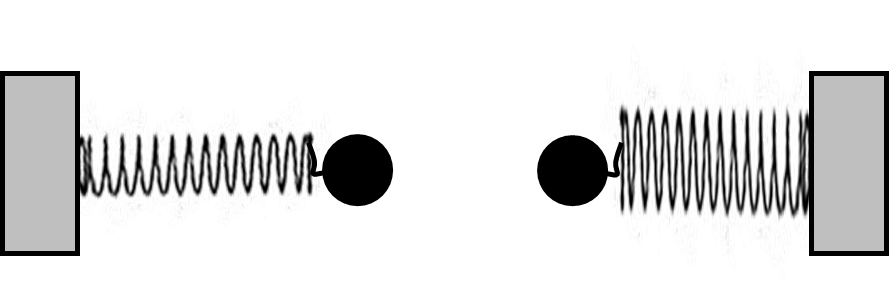 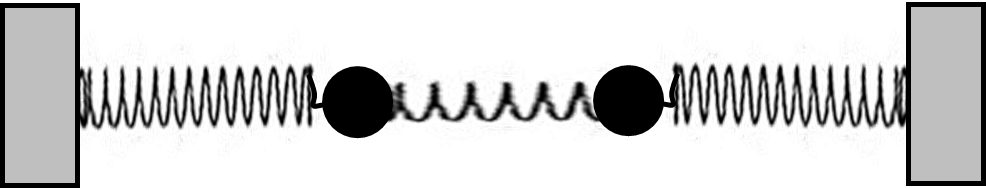 17
Skladať sa z
Všetci sme sa už ako malí učili, že „látky sa skladajú z atómov a tie sa skladajú z protónov, neutrónov a elektrónov“. Ale ak začnem študovať osamotený izolovaný neutrón, zistím pozoruhodnú vec: je to nestabilná častica a zhruba po štvrťhodine sa rozpadne.

Ako sa môžeme „skladať z“ niečoho, čo sa po štvrťhodine rozpadne? Veď nepozorujeme, že by sme sa po štvrťhodine rozpadli! Nuž tak, že neutrón v jadre atómu „sa chová inak“ (a niekto možno povie „je iný“) ako izolovaný neutrón. Dnes rozumieme celkom dobre, ako to funguje, ale treba na to kvantovú teóriu. Takže si len „po škôlkarsky“ povieme, že protóny v jadre „kvantovomechanicky nedovolia“ neutrónu, aby sa rozpadol. Ale ilustruje to ťažkosti pri používaní metodológie „skladať sa z“.
18
Dilema
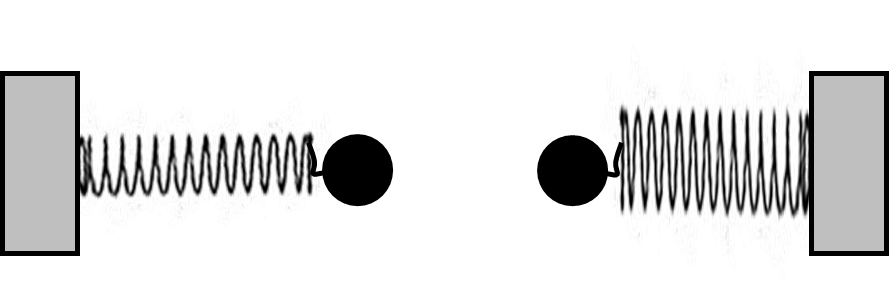 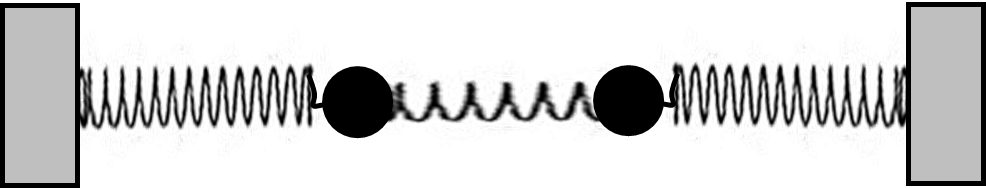 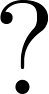 19
Vráťme sa ešte k obrázku pohybu „dvoch viazaných oscilátorov“
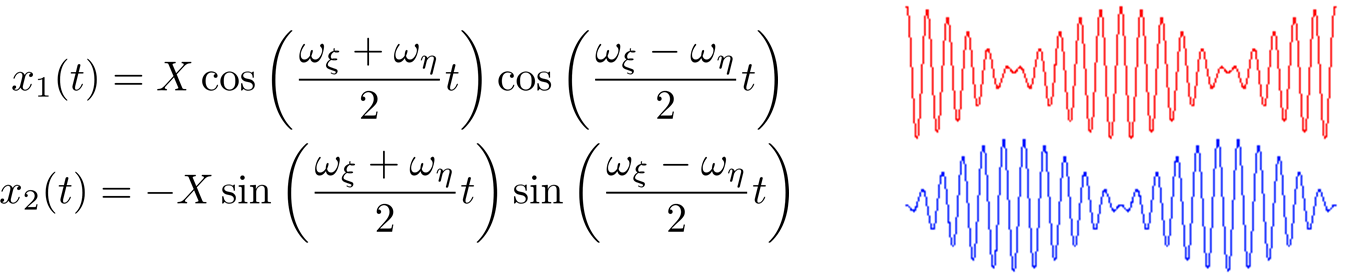 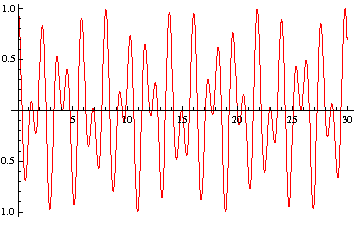 V tomto prípade je už naozaj ťažké priznať intuitívnu hodnotu  popisu „dva rovnaké (viazané) oscilátory.

Poučenie z celého je také: ak podsystémy, z ktorých sa celý systém skladá interagujú slabo, je terminológia podsystémov a „skladania sa z nich“ často užitočná pre intuitívne prijateľný popis a porozumenie. V prípade silnej interakcie je technológia „skladať sa z“ debatovateľná.
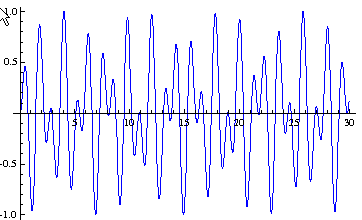 20
Čo mám garantovane vedieť

frakvencia matematického kyvadla
napísať pohybové rovnice dvoch viazaných oscilátorov
uveďte nejaké charakteristiky normálnych módov
Retiazka oscilátorov
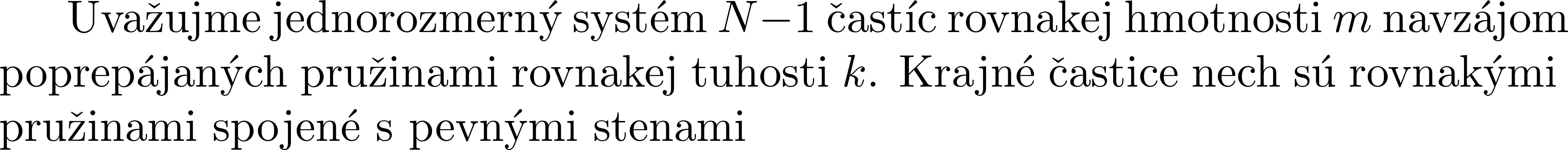 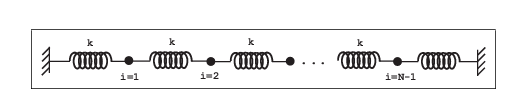 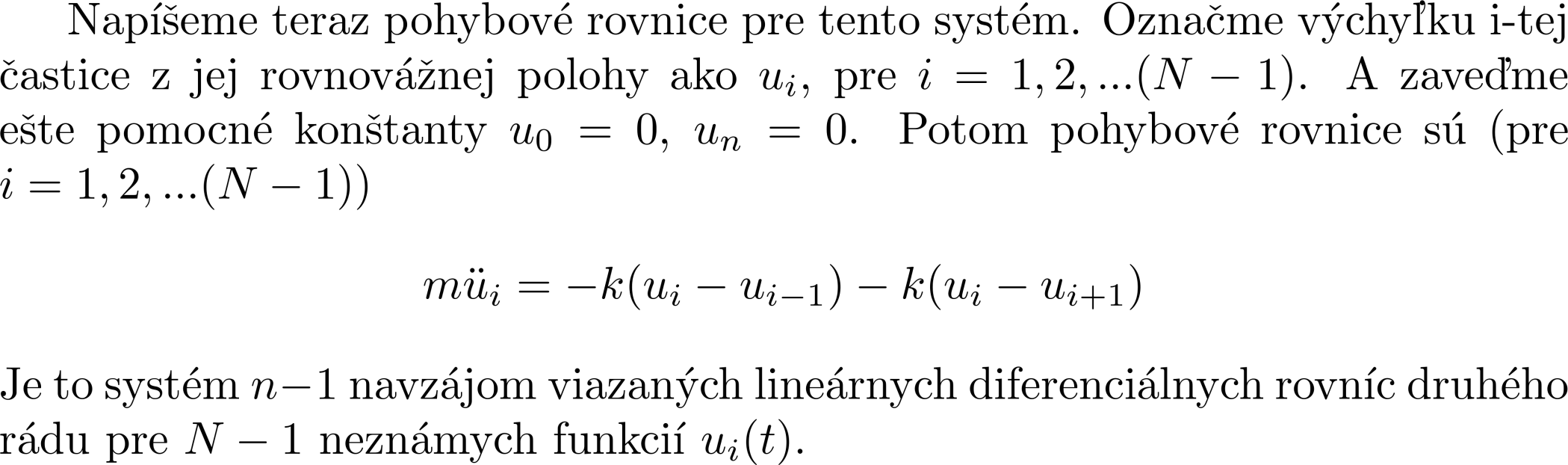 Systém pohybových rovníc pre retiazku oscilátorov sa naučíme riešiť, ale najprv budeme riešiť úlohu v spojitej limite. Riešenie je v spojitom prípade intuitívne prijateľnejšie.
22
Malá matematická vsuvka

V matematike mávame funkcie aj niekoľkých premenných, ako tu

Takúto funkciu môžeme derivovať podľa niektorej z jej premenných, pričom ostatné premenné, podľa ktorých nederivujeme, budeme považovať  za konštantné (akoby za parametre) teda napríklad definujeme





Aby sme upozornili na to, že derivujeme len podľa jednej premennej, kým ostatné sú konštantné, používame v symbole derivácie znak δ namiesto d. Volá sa to parciálna derivácia. Analogicky budeme značiť vyššie parciálne derivácie.
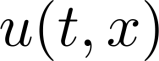 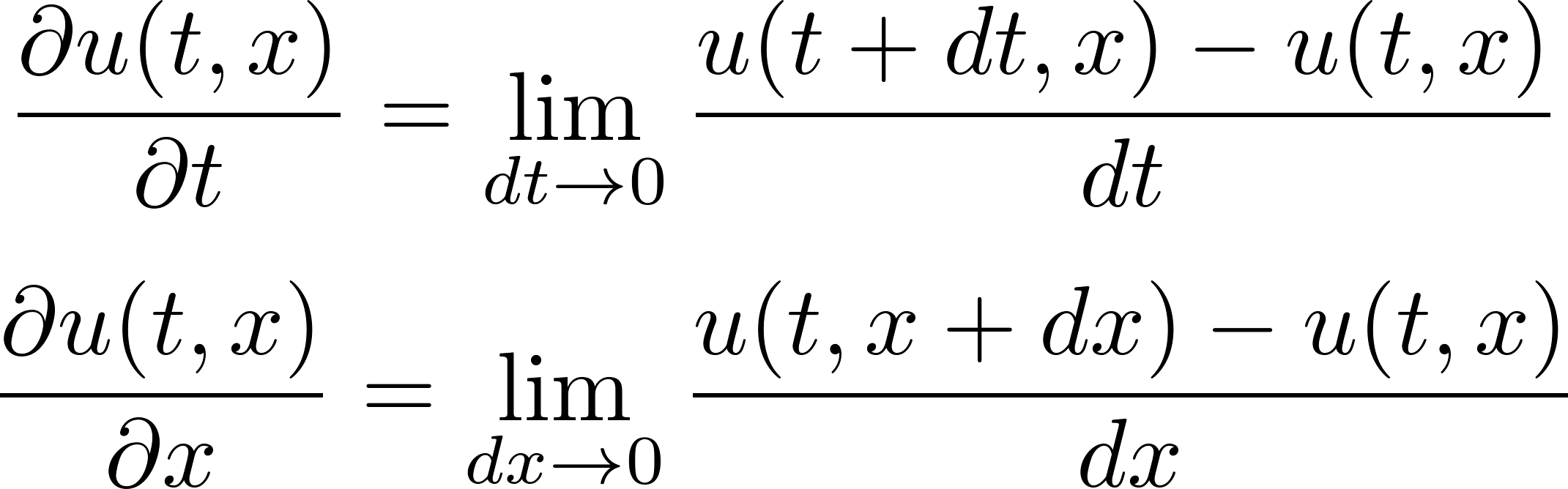 23
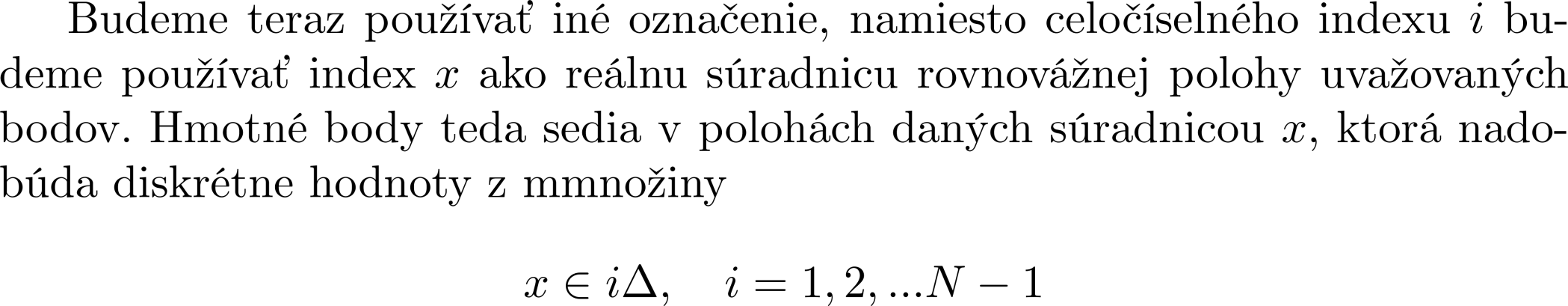 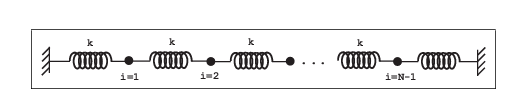 x=(N-1)Δ
x=2Δ
x=Δ
x=iΔ
L=NΔ
24
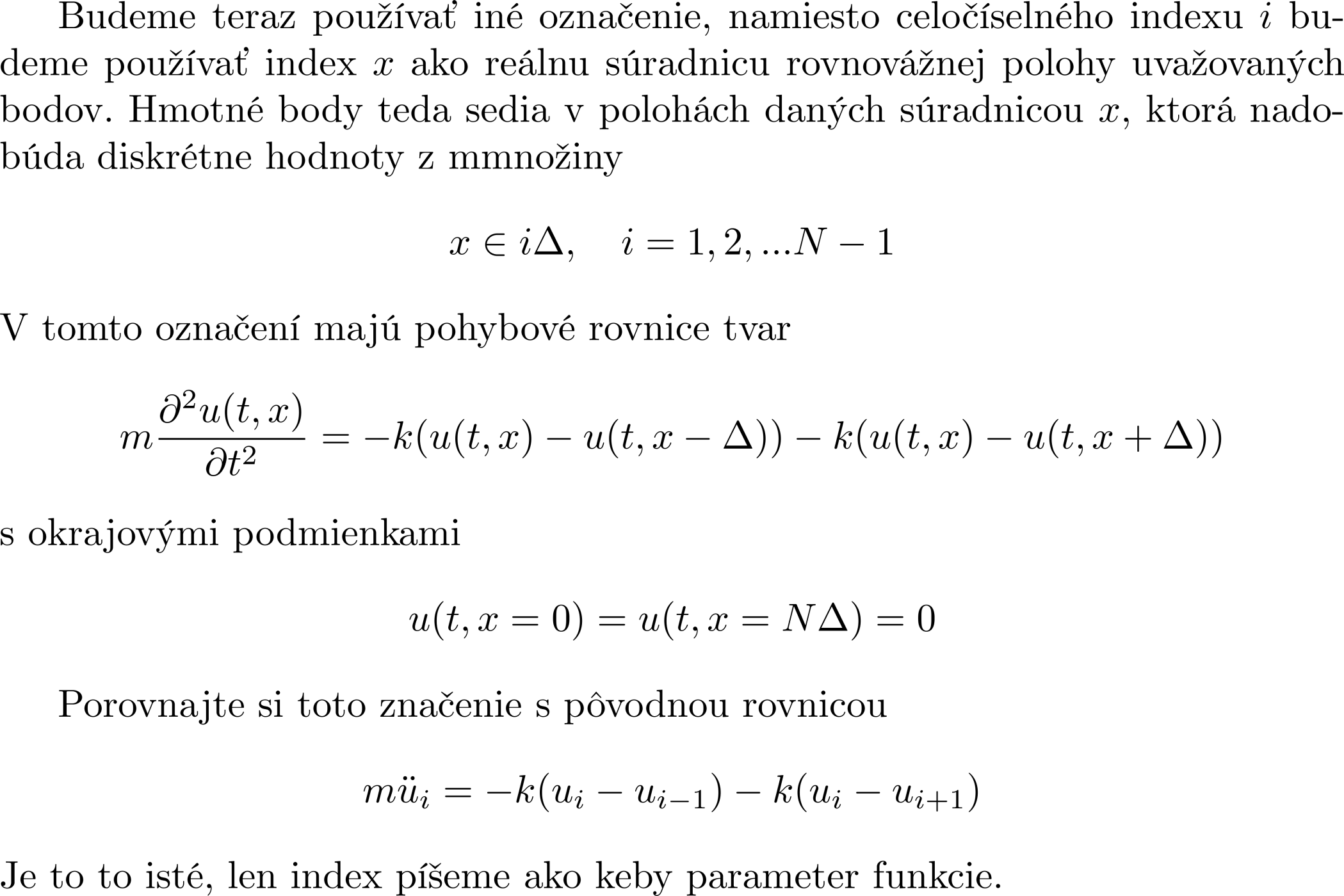 25
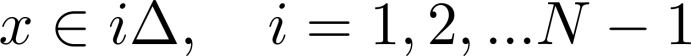 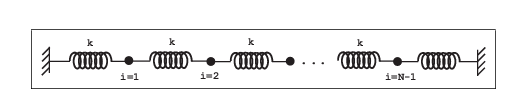 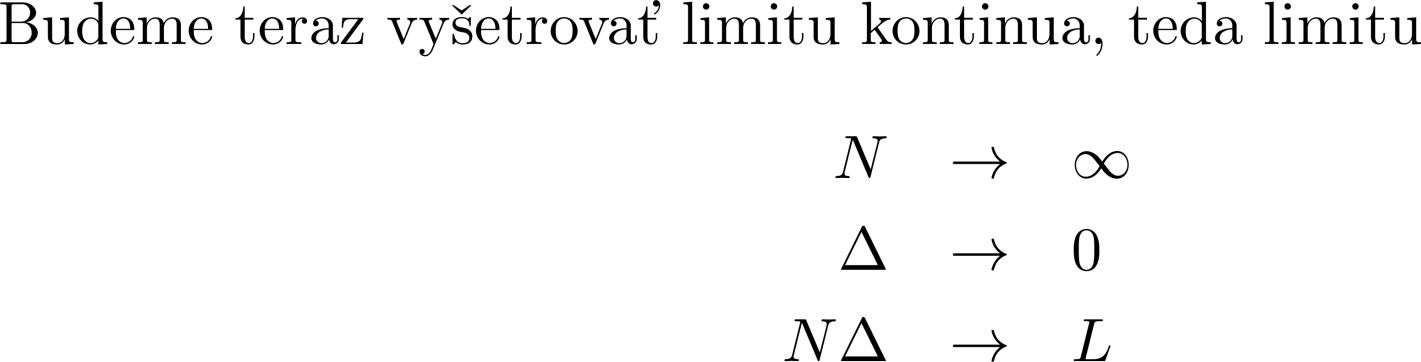 V limite vznikne  nový typ fyzikálneho objektu: deformovateľná tyč
x
u(x)
x+u(x)
26
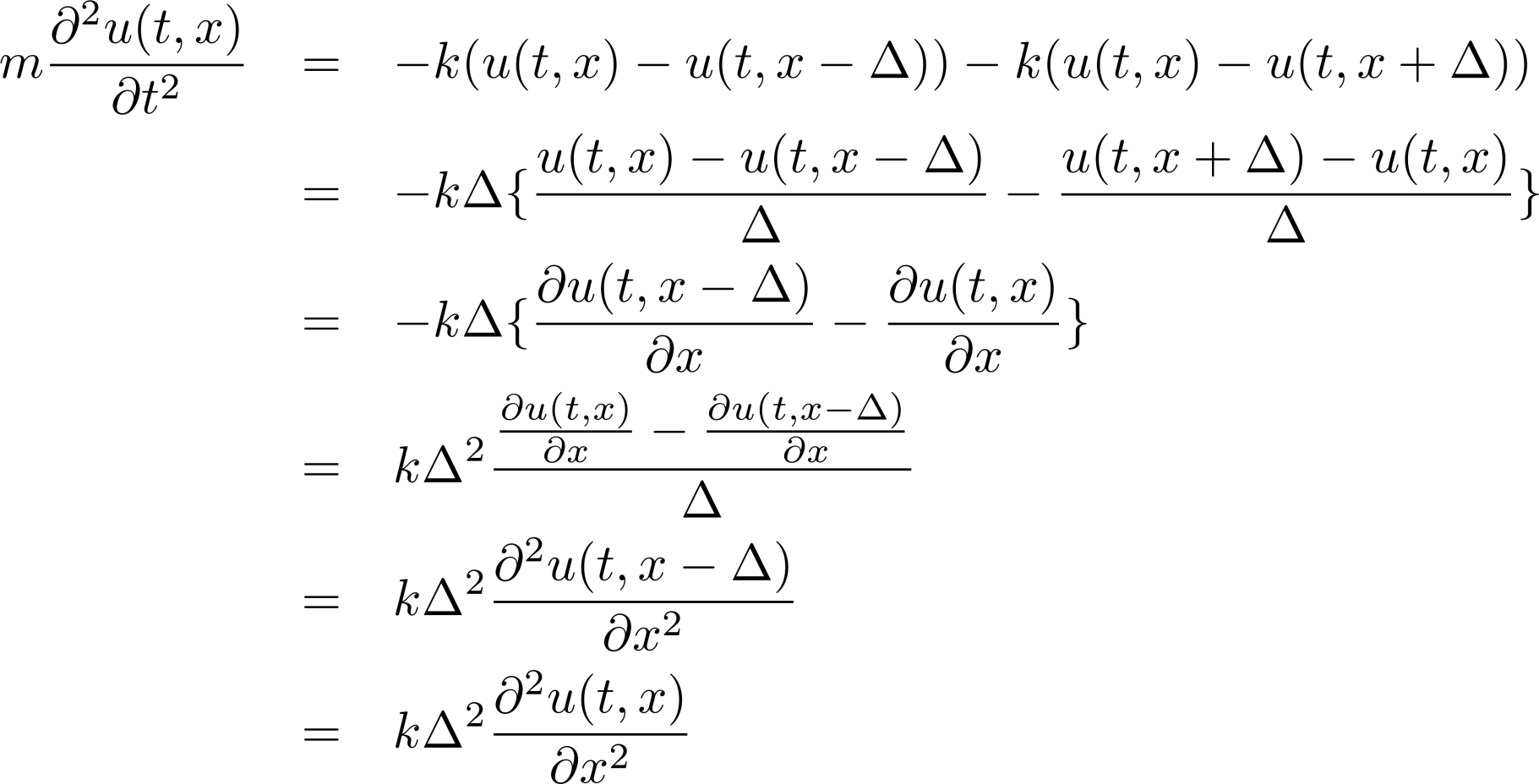 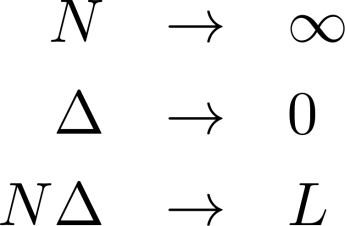 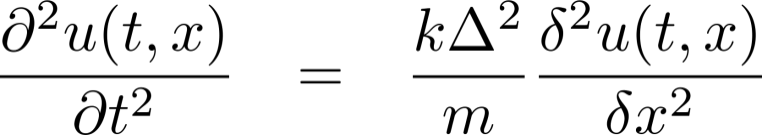 27
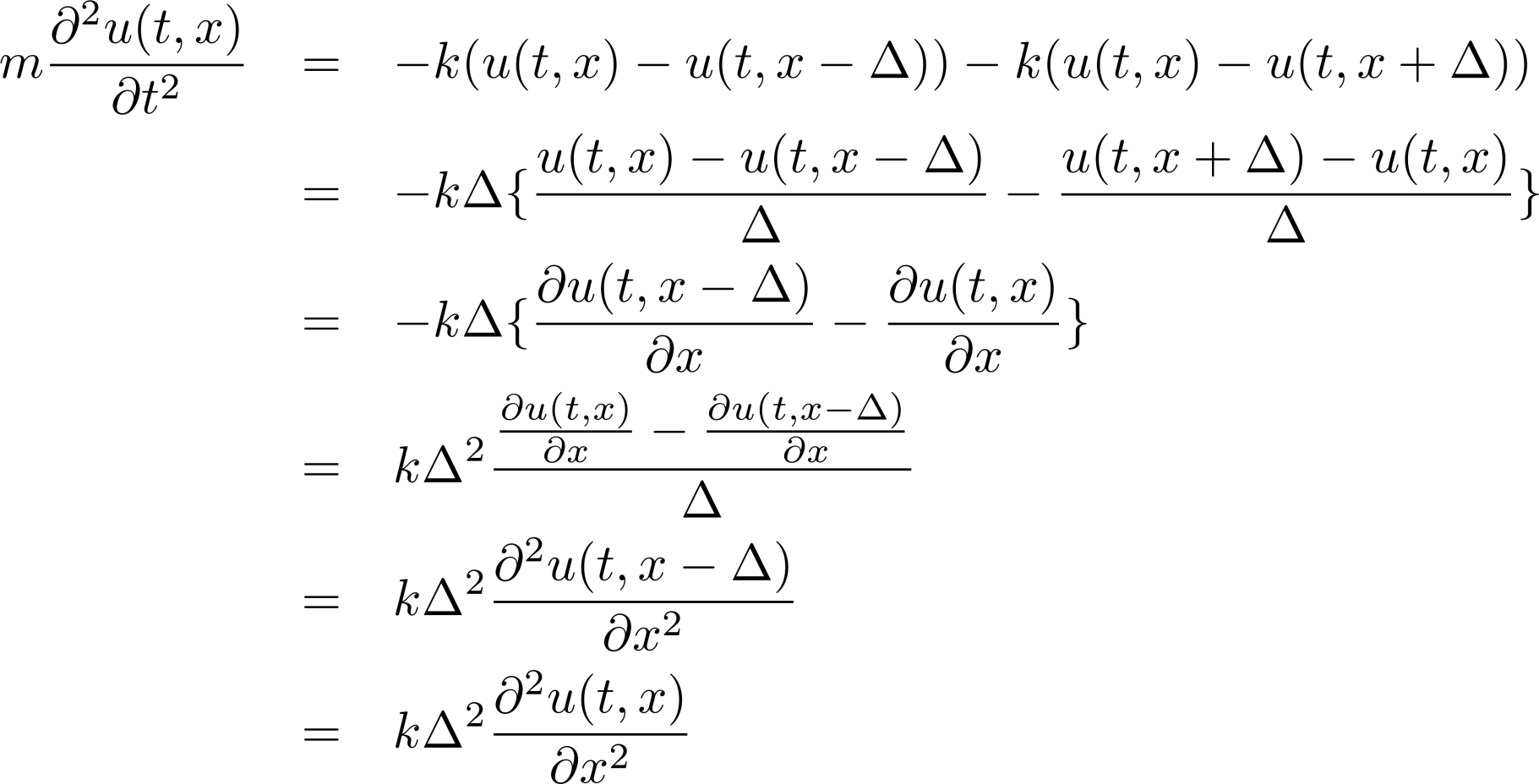 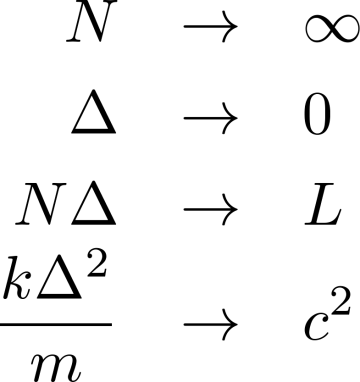 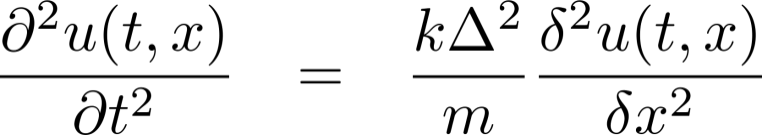 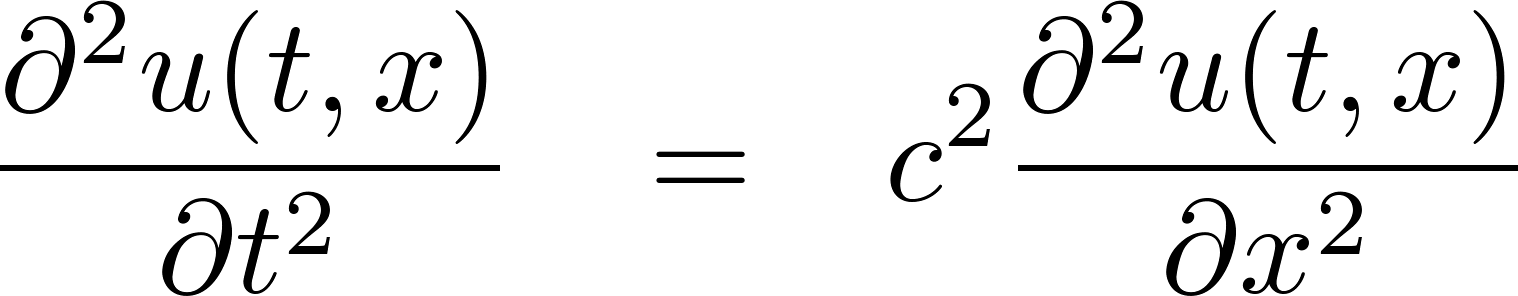 28